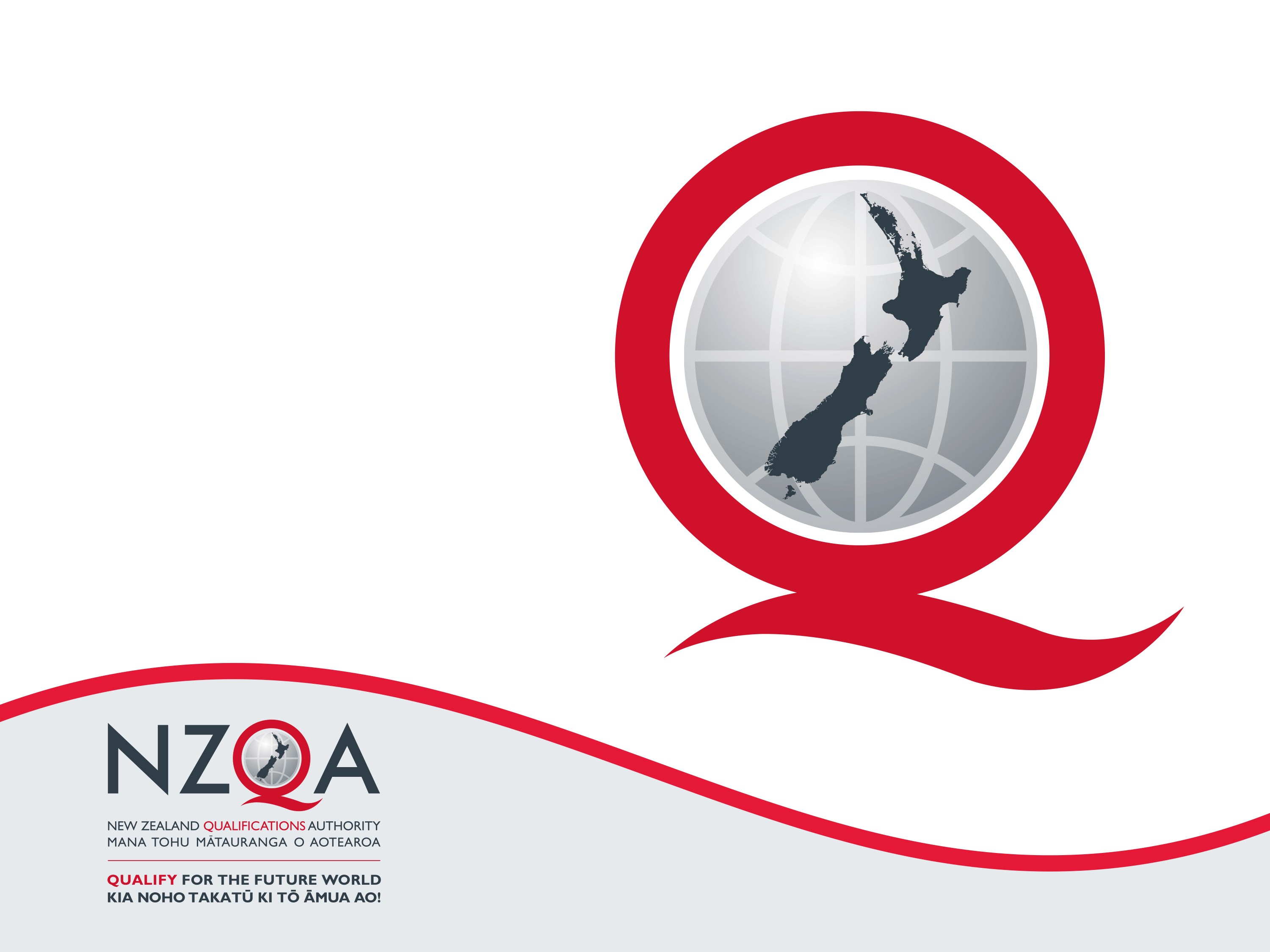 Kaupapa Māori 
Kura Leaders 

NCEA Seminar
2019
Hōtaka mō te rā
8.45am -10.30am		Appropriate Course Design 
			I want programmes that provide a pathway

			Credible Assessment Outcomes 
			I want valid, verifiable, authentic assessment
	

10.30am – 10.50am 	Paramanawa - I want a coffee and muffins


10.50am – 12.30pm   	Equitable Access to Qualifications 
			I want opportunity for achievement
			
		                      	Evaluation of Achievement Outcomes 
			I want feedback that leads to improvement

Kia noho takatu ki tō āmua ao Qualify the Future World
Appropriate Course Design
I want programmes that provide a pathway
Te ara whakamua
What are you interested in doing when you leave school?
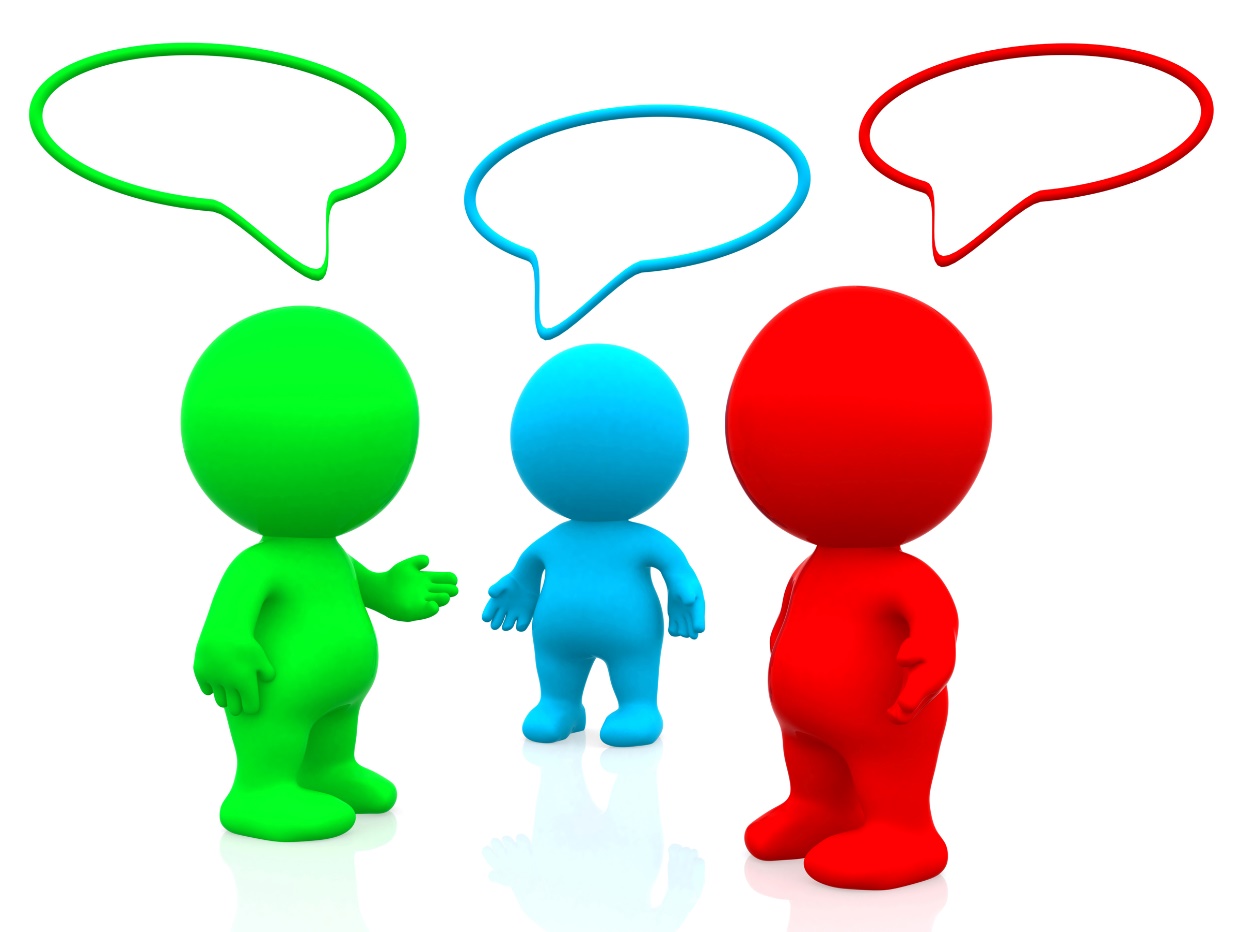 Ka mahi au hei kaiwhakatika motokā
Kāore au e mōhio
He kaiwhakaora kararehe taku wawata
Activity
What programmes can you currently offer these ākonga?

What would you ideally be able to offer these ākonga?

What are the barriers that prevent or limit these ideal programmes happening?

How could these barriers be addressed and who can support this?
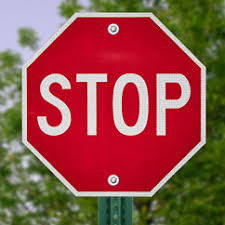 Has your school got Consent to Assess the standard 
you want to assess?
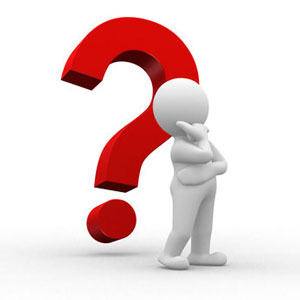 How do I find out if my kura has Consent to Assess a standard?
What if I do not have consent or suitable Kaiako to assess a standard?
Apply for extension to consent  if you have a suitable Kaiako, talk to your School Relationship Manager
 
Use another consented provider with suitable kaiako eg another kura, Te Kura, 
 Virtual Learning Network, Private Training Organisation, etc

Enter into a subcontracting arrangement
Using another consented provider
A Memorandum of Understanding - He tūmomo whakaaetanga

documents the relationship between the kura and the consented assessor
must be in place before the course starts
where the external provider code is used to report results.
Using a non-consented provider
Subcontracting - He momo whakaaetanga

A relationship between a consented school and a non-consented provider, approved by NZQA.

Contact your School Relationship Manager (SRM) for further information.
Whose Provider Code
Credible Assessment Outcomes
I want valid, verifiable and authentic assessment
Ko te tika me te pono
Credible Assessment
Valid: based on the criteria of the standard.
 
Verifiable: by being recorded in a way that allows someone else to judge the evidence. 

Authentic: ākonga’s own ideas and understanding.
What’s in your kura kete?Ka tika, ka pono?
Credible assessment
Kura with credible assessment practice
critique all assessment materials prior to use

ensure subject specialists verify sufficient strategically selected samples of kaiako grade judgements
 
monitor that all assessed standards are internally moderated before results are reported

review assessment materials following feedback.
Kura are confident in their kaiako ability to make assessment decisions consistent with the standard.
Equitable access to qualifications
I want opportunity for achievement
Ko te mana ōrite
Connecting Learning and Assessment
Learning and Assessment Activities at appropriate curriculum/marautanga level
Context
Standards
Evidence Collection
Context for discussion – Waka ama
Identify possible learning and skills development you want to include. 

Identify possible standards to assess students against/collect evidence for. 

How are you going to collect the evidence?
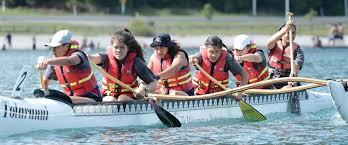 Contextualised Learning and Assessment
uses kaupapa Māori activities to gather evidence of assessment

recognises the local curriculum of the kura

validates authentic learning and assessment

can better engage ākonga in assessment

can reduce student workload.
Other kaupapa Māori activities
Use one of these kaupapa to complete the template on page 12


 

What other activities could you use?
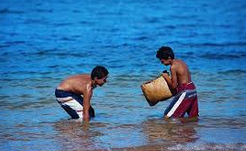 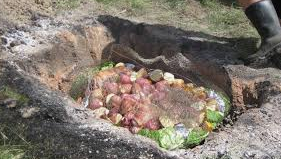 ??
Considerations
For the kaiako
Kaiako workload and manageability.
Subject expertise of kaiako and confidence to deliver.
Availability of subject expert for verification.
Learning and assessment resources.

For the ākonga
Workload.
What are the ākonga pathway plans, goals and interests.
Prior skills and knowledge.
Considerations for external assessments
For Kura to apply for:
translated papers
Special Assessment Conditions
Derived Grades
Evaluation of achievement outcomes
I want feedback that leads to improvement
Mā te urupare ka ora ai
Principle: The roles and responsibilities of staff leading assessment for qualifications are reviewed and improvement is made where required.
The Principal’s Nominee
In schools with effective leadership of assessment for qualifications:
the school acts on the principle that all results reported to NZQA must be credible
the Principal’s Nominee takes responsibility for the school’s realisation of this principle
everyone responsible for leading and/or managing assessment systems for national qualifications acts to realise this principle
the role and responsibilities are reviewed and improvement is made where required.
(from the Effective Practice in Schools booklet)
Entries and Results
Accurate and timely submission of entries information and internal results ensures that ākonga can:
gain their qualification in January
take their next planned pathway step 
receive scholarships they are entitled to
receive the correct examination papers at their examination centre
receive personalised examination papers
receive translated papers.
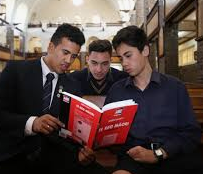 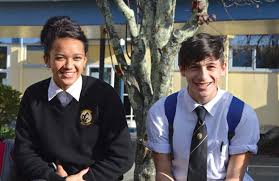 Your thoughts – Whakaaro anō
Using the tool, answer the questions to share your whakaaro on reflection and moving forward.
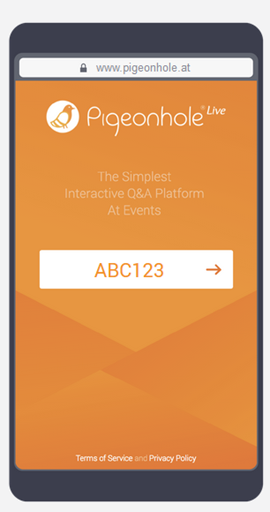